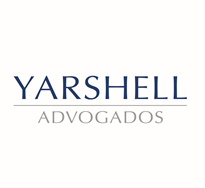 ESTAMOS CONTRATANDO ESTUDANTES DO 3º e 4º ANO 
PARA ESTÁGIO NA ÁREA DO CONTENCIOSO CÍVEL.

Estágio de 2ª à 6ª feira - atividades predominantemente internas. 
Trabalho híbrido, ou seja, parte presencial e parte home office.
Necessário experiência prévia em contencioso cível.
Principais atribuições: Acompanhamentos processuais, elaboração de relatórios, diligências externas, elaboração de peças processuais de baixa e média complexidade, entre outras.
Valor da Bolsa:


Seguro de vida e  Férias remuneradas
Convênio odontológico opcional. 
Os interessados devem encaminhar o currículo através do e-mail: csp@yarshell.com.br
Assunto: Estagiário xºano (mencionar o ano que está cursando)